Evaluation Criteria
Library Awards 2022
[Speaker Notes: To start the presentation, click on “Slide Show” in the menu, then “From Beginning”.]
Evaluation Criteria
Your program description and supporting documents should clearly demonstrate that your library

offered the TD Summer Reading Club for a minimum of 6 weeks

adhered to the Club’s branding guidelines 

described the inventive, effective and creative strategies used to motivate children to read, and the efforts of staff to do so

clearly indicated the links between the Club activities and reading/literacy

considered inclusivity (please see the ’’Accessibility’’ section on the website)
Evaluation Criteria
The following slides outline the evaluation criteria that guide the work of the Library Awards jurors, as well as tips for enhancing your entry.
Evaluation Criteria
N°1
Offered the TD Summer Reading Club for a minimum of 6 weeks
Be sure to use the full name of the Club in your communications: TD Summer Reading Club 

Indicate the duration of your program by specifying the start date and the end date.
Evaluation Criteria
N°2
Adhered to the Club’s branding guidelines
Creating posters, sign-up sheets, videos? Use the Club's logo and illustrator's images. 

Be sure to consult the guidelines.
Evaluation Criteria
N°3
Described the inventive, effective and creative strategies used to motivate children to read, and the efforts of staff to do so
Show creativity in the development of your Club. 

Demonstrate what makes your library and its reading program unique. Outstanding elements play a major role in awarding points.
Evaluation Criteria (continued)
N°3
Described the inventive, effective and creative strategies used to motivate children to read, and the efforts of staff to do so
Illustrate how your summer program was successful and how it met its goal of motivating kids to read.
Examples are available on the next slide
Evaluation Criteria n°3
Here are some examples of how to illustrate the effectiveness of your program:

Comments or feedback from parents and children that demonstrate increased enthusiasm for reading among kids, improved reading skills, or changes in reading habits as a result of Club activities

Gather all the good comments about your Club and its impact on kids and their families. Quote them or take a picture or video of them for your application.

Statistics that include the number of library visits, participation in activities, books read, hours read, etc.
Evaluation Criteria
N°4
Clearly indicated the links between the Club activities and reading or literacy
Remember, this is a reading Club. Books and literacy should be a priority in your program. 

Incorporate reading in a fun way into your crafts and games.
Examples are available on the next slides
Evaluation Criteria n°4 (continued)
Organize fun activities that 

Reinforce vocabulary

e.g. play with sounds, the alphabet, syllables, rhyming words, synonyms, antonyms

Develop writing and language skills

e.g. invite children to write words, an individual or collective text (idea wall, the continuation of a story, a poem, a short story, an exquisite corpse, etc.)
e.g. invite children to read a story or their creation, present a skit/puppet show, sing, discuss
Evaluation Criteria n°4 (continued)
Organize fun activities that 

Improve written and oral comprehension

e.g. ask the children questions about what you read, invite them to draw and mime what they read

Cultivate the pleasure of reading

e.g. read a book before or after an activity, read the written instructions or directions for a game, put the book at the heart of the game (literary dominos, crossword around a book, build a multi-coloured tower, etc.)
Evaluation Criteria
N°5
Considered inclusivity
You can make your activities, collections and services accessible to all families by taking an inclusive approach. Small actions can make a big difference to users.

See the Accessibility section of our website for ideas and resources.
How to register
Check to see if your library is eligible.
Complete the 2022 Application Form.
Add a text that presents your 2022 TD Summer Reading Club program (maximum 2,000 words).
Include supporting documentation (photos/images or a short video).
Send this package to ashley-ann.brooks@bac-lac.gc.ca by November 14, 2022.

Visit the Library Awards page for more information.
Questions?
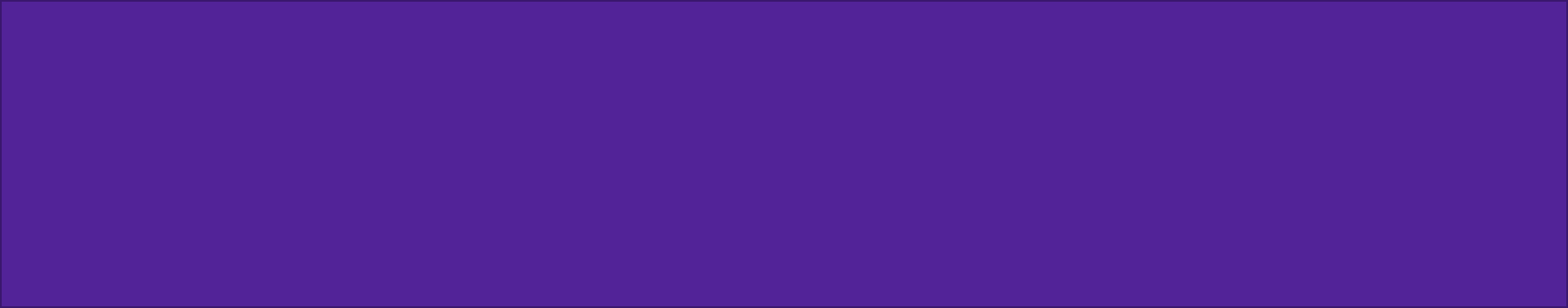 Contact Ashley-Ann Brooks.